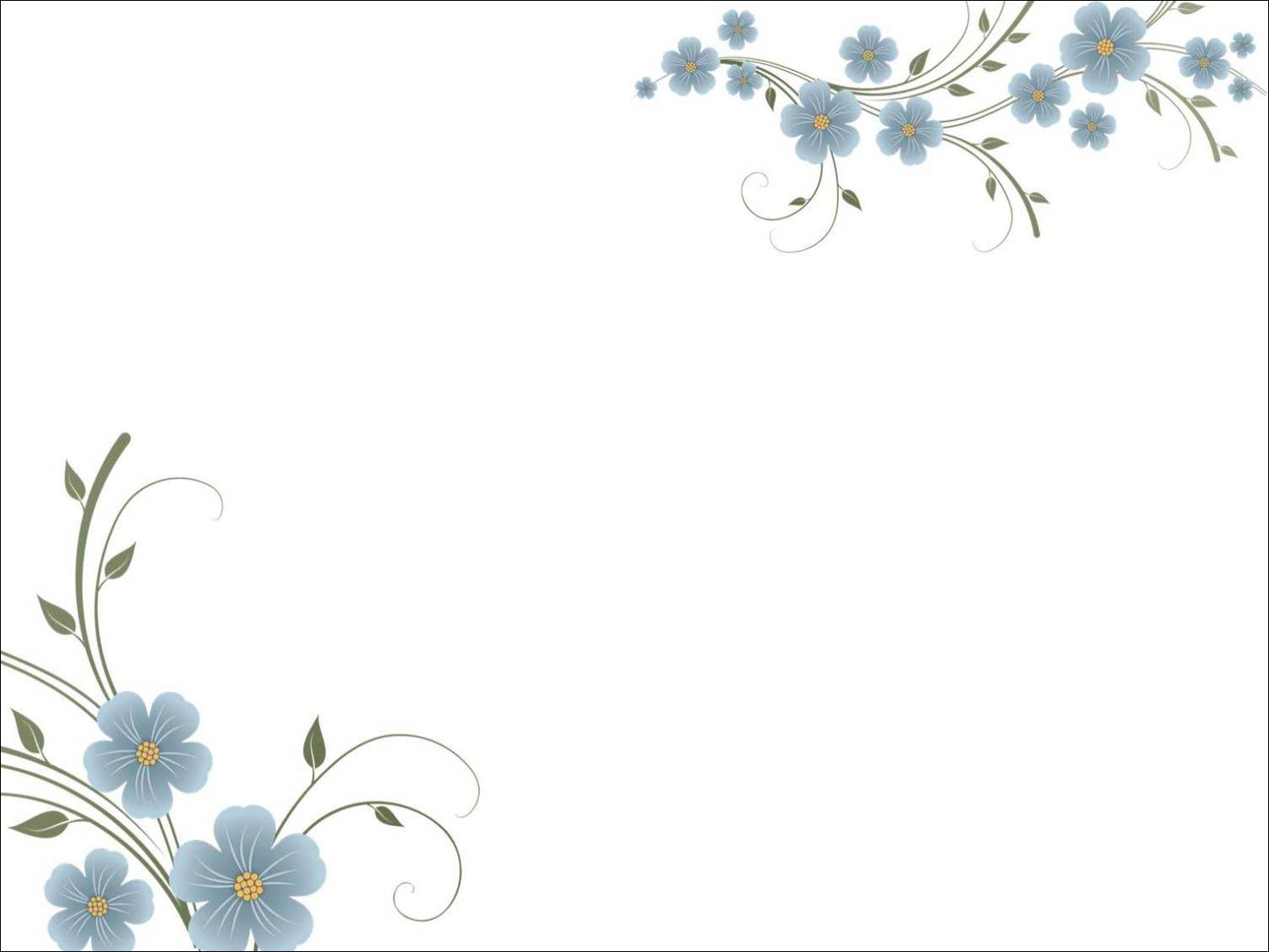 Государственное бюджетное  дошкольное образовательное учреждение детский сад №37 комбинированного вида Красносельского района Санкт- Петербурга .
Совместная деятельность детей и воспитателя.
«Сказочная гжель»
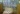 Технология :  пластилинография,  тестопластика.
Воспитатель: первой квалификационной категории Шейченко Е.В.
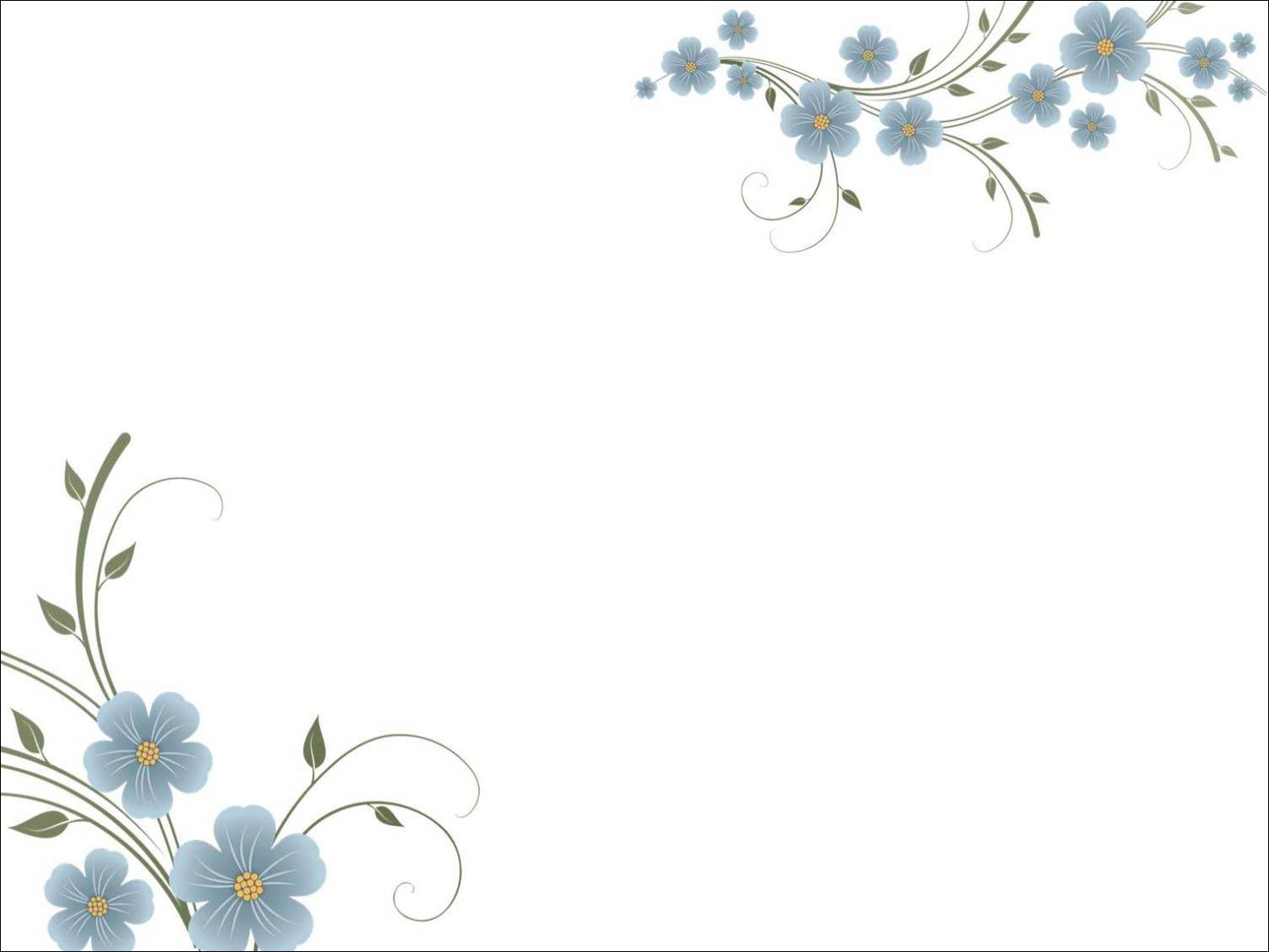 Актуальность темы
Воспитание гражданина и патриота, знающего и 
 любящего свою Родину, не может быть успешно решено без 
глубокого познания духовного богатства своего народа, освоения народной культуры.
По сей день стоит  недалеко от Москвы средь лесов и полей 
старинный городок  Гжель. Работают  в нём внуки и правнуки
Знаменитых мастеров ,продолжают славную традицию – лепят и расписывают удивительную гжельскую  посуду .
              Вот так и повелось, что каждый своим мастерством
                всех  радовал, своих  детей  и внуков разным              премудростям учил, чтобы они хорошими  мастерами были.
На весь мир прославили мастера свой любимый край, всем поведали, какие умелые мастера живут на Руси.
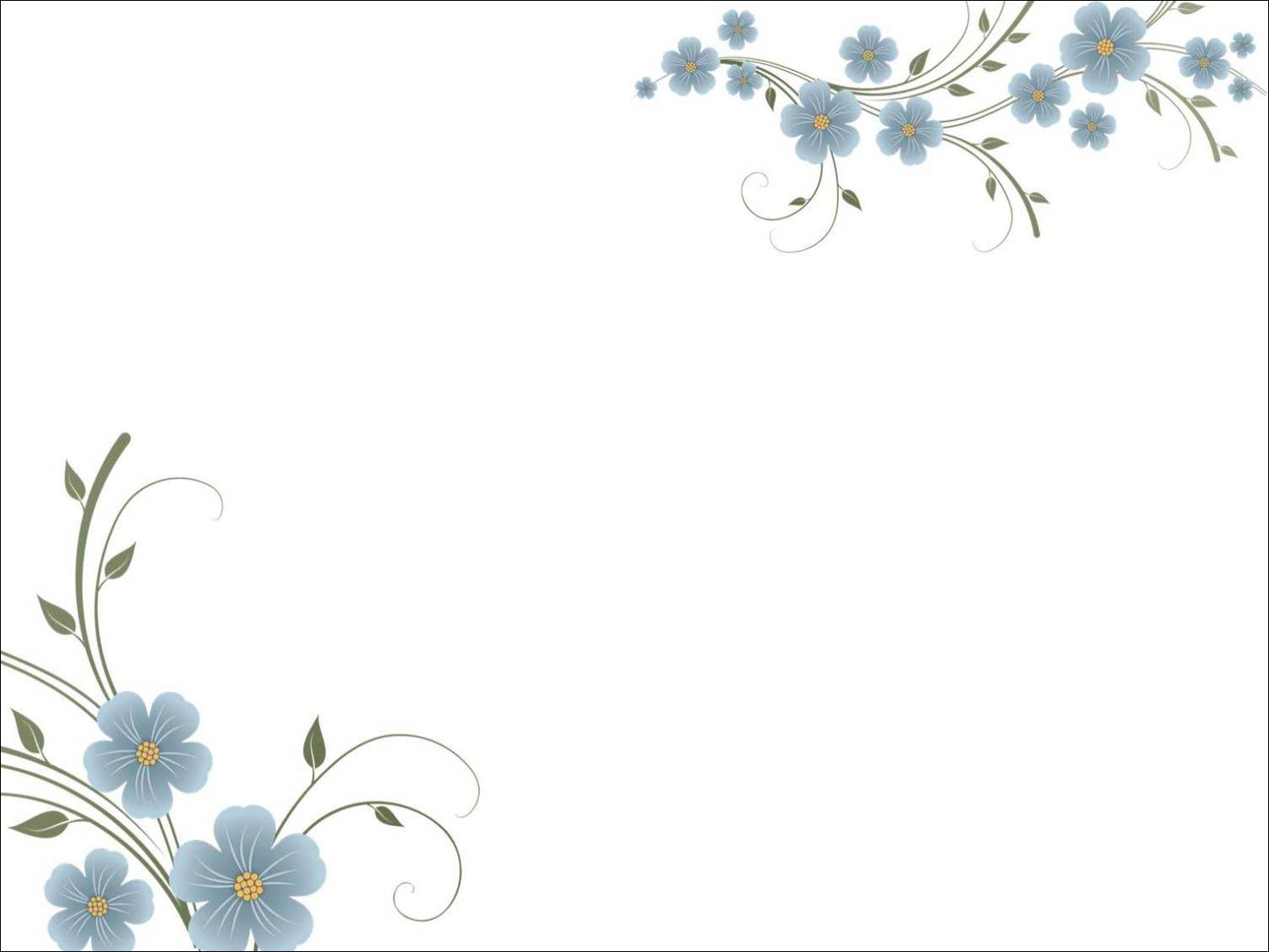 Направление                   «Художественно- эстетическое»Образовательная область «Художественное творчество» 

                                                       Этапы реализации
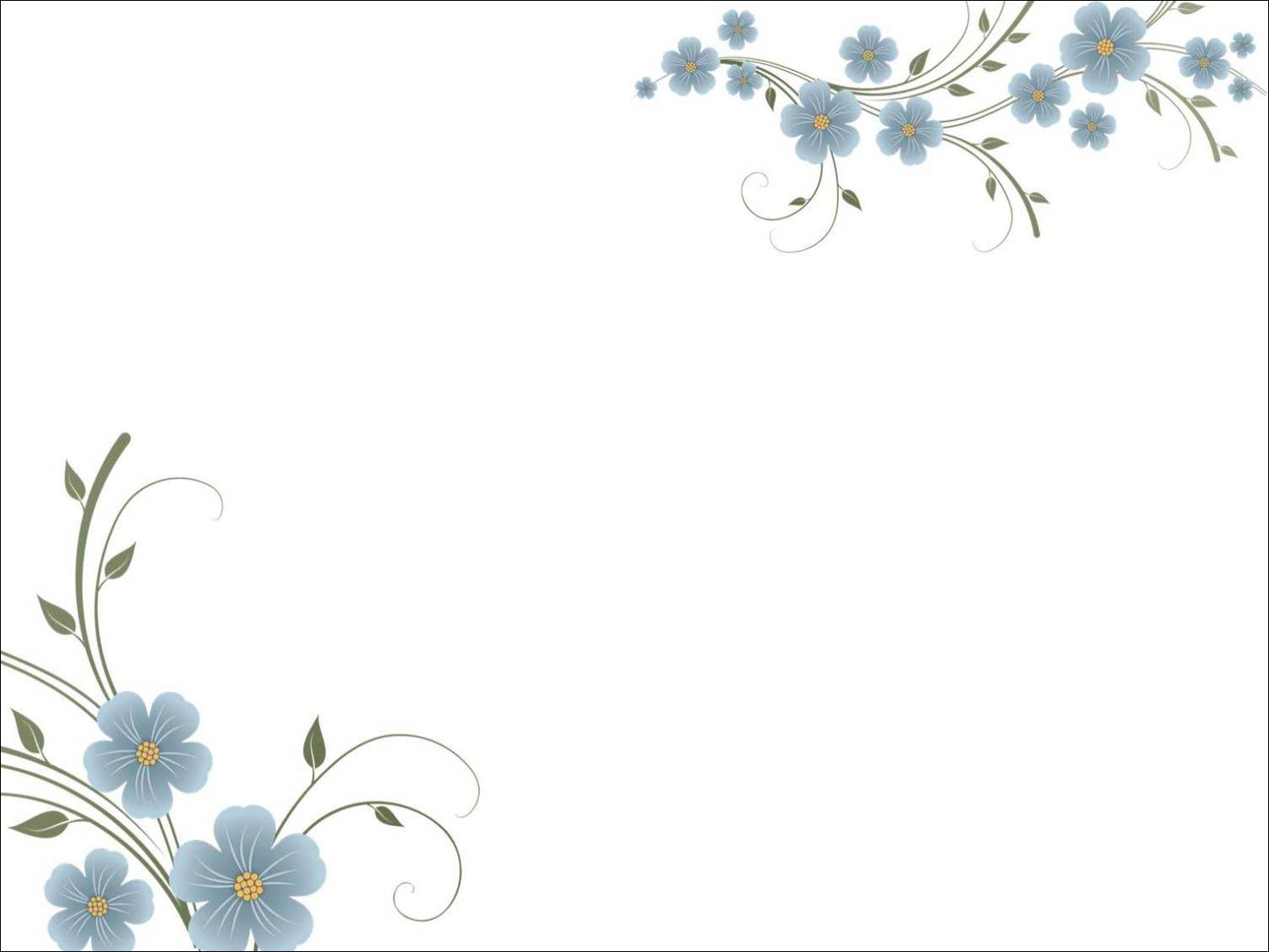 Художественно – эстетическое  развитие.
Художественное творчество.

Цель:
-Формировать  интерес к эстетической стороне окружающей действительности;
-Удовлетворять  потребность детей к самовыражению.
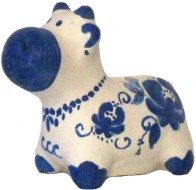 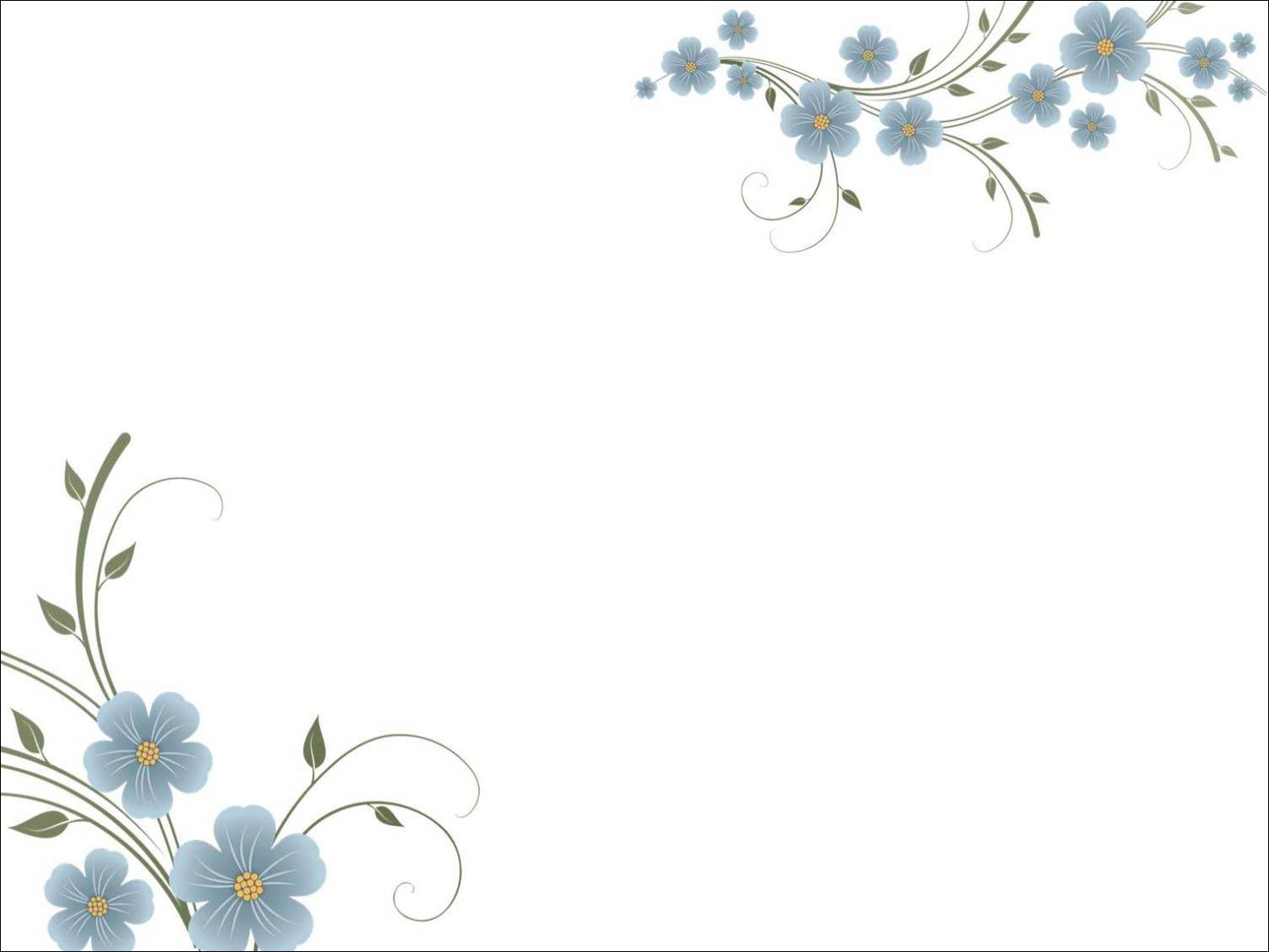 Декоративное рисование.
Задачи :
-Познакомить детей с традиционным русским художественным промыслом- «гжельская керамика»;
-Формировать навык расписывать предметы простыми элементами гжельской росписи/прямые линии различной толщины, точки, сеточки/;
- Воспитывать уважение к народным умельцам.
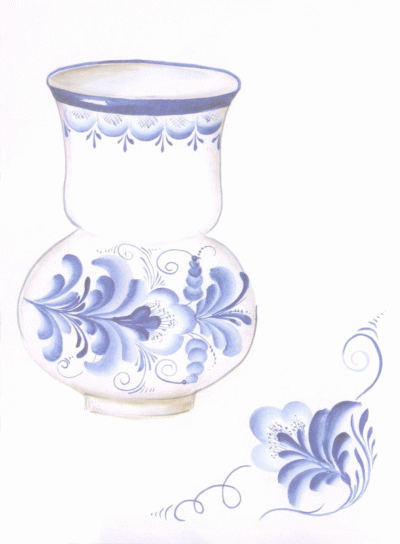 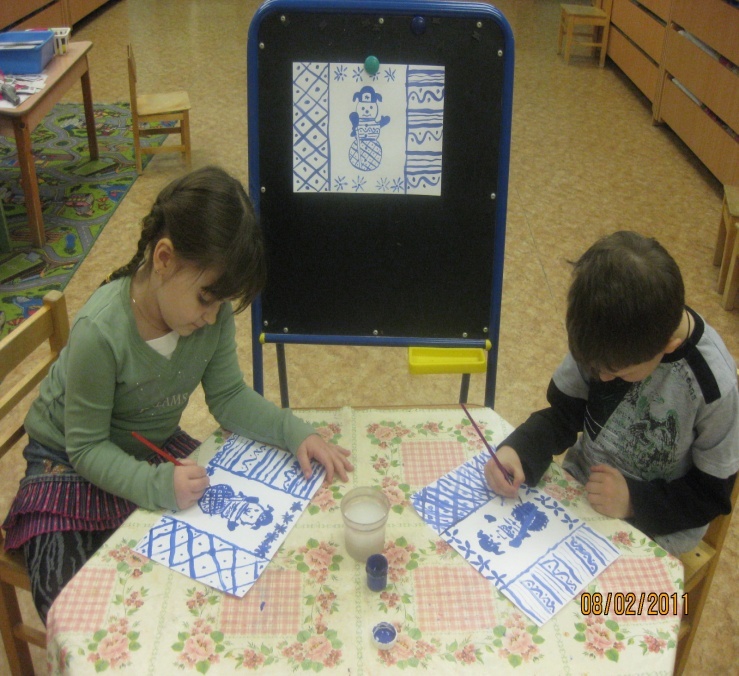 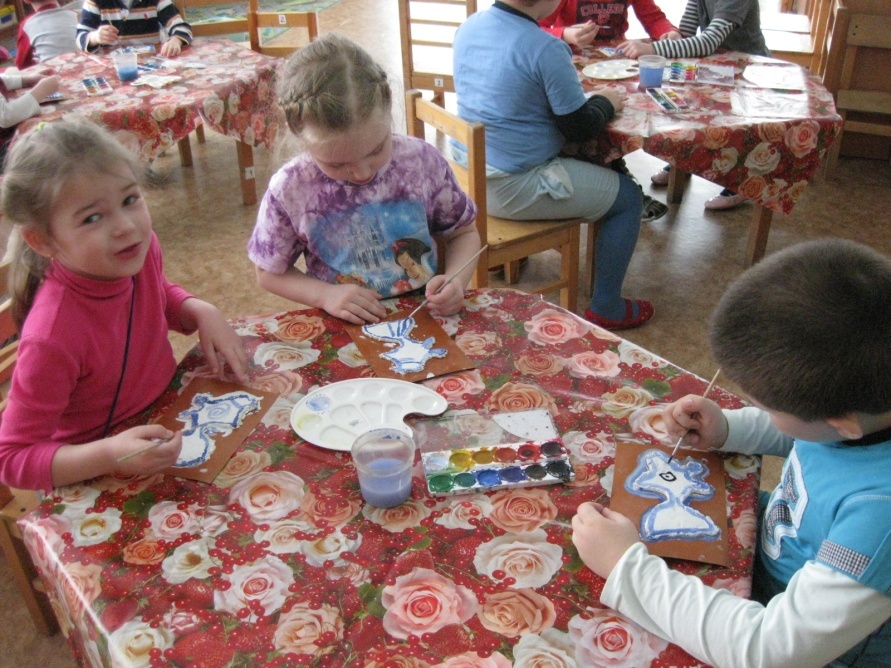 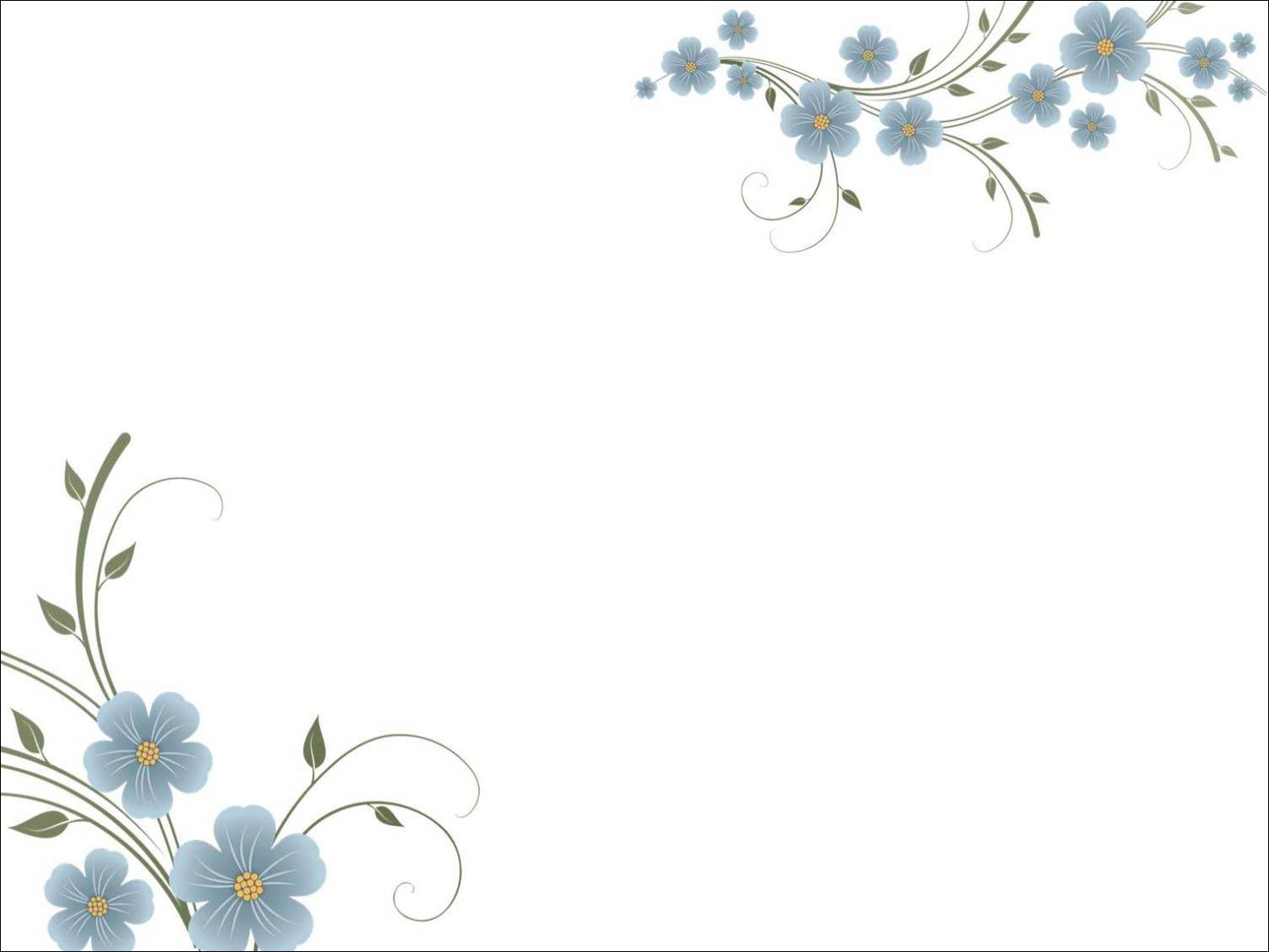 Декоративная лепка
    /солёное тесто/
Тестопластика .
Задачи :
Продолжать знакомить детей с особенностями декоративной лепки.
Формировать интерес и эстетическое отношение к предметам народного
Декоративно- прикладного искусства.
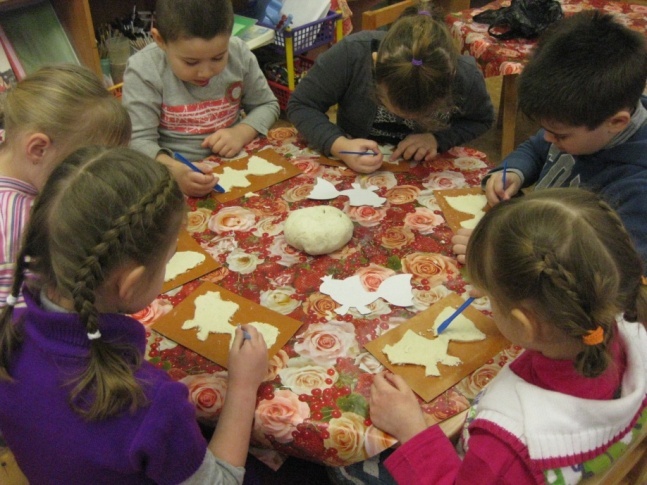 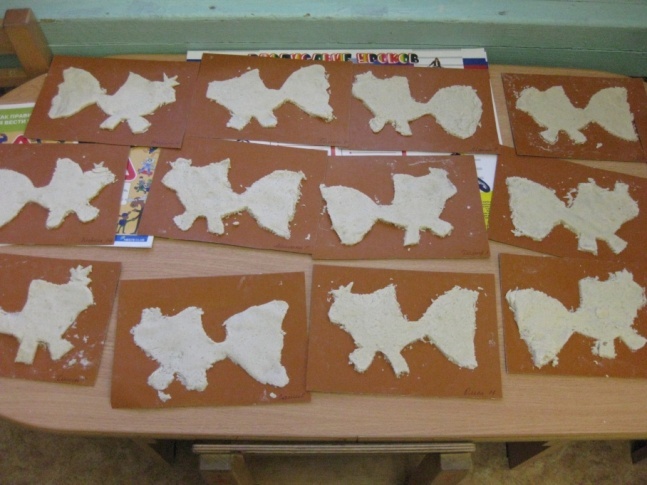 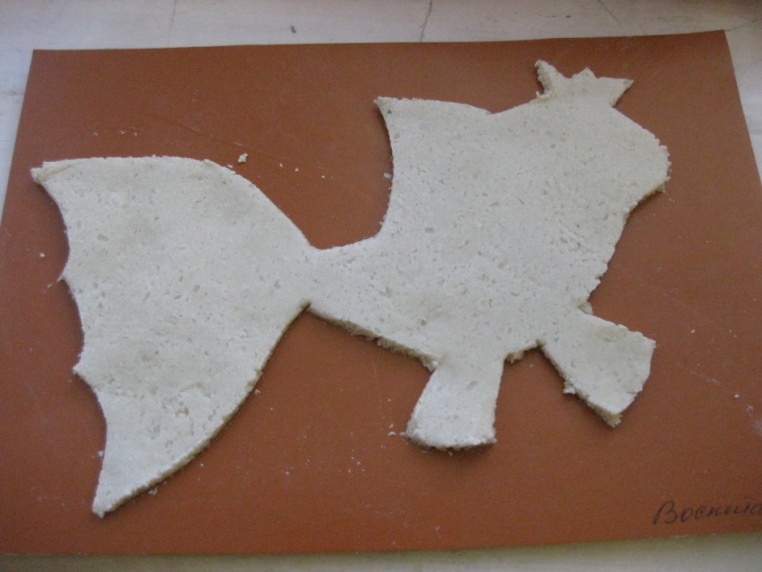 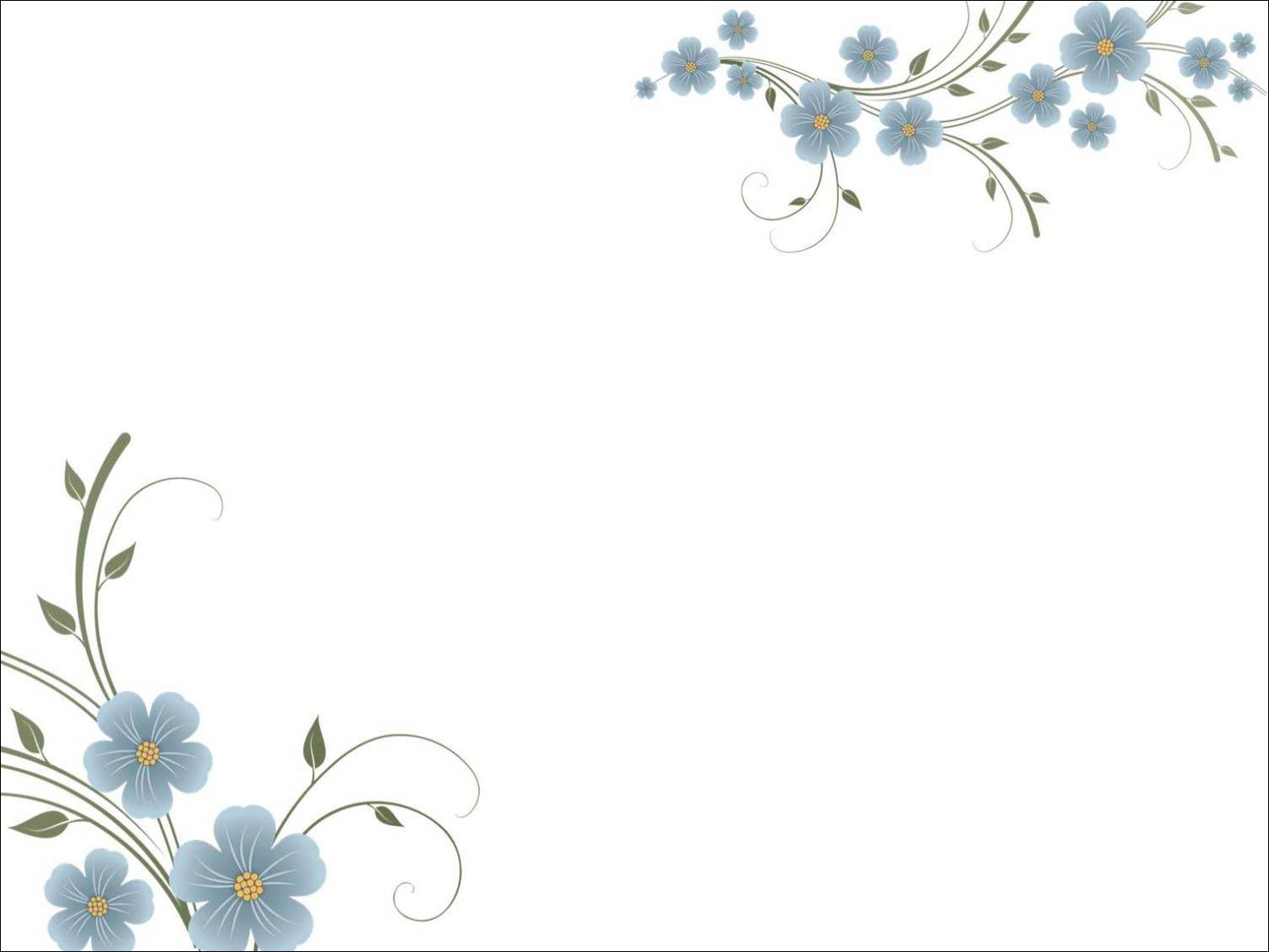 Лепка    /пластилинография/
Задачи: 
-Знакомить детей с особенностями техники пластилинографии;
- Знакомить детей с элементами гжельской росписи;
-формировать навык самостоятельно выбирать элементы  узора для украшения работы
- Воспитывать детей на народных традициях.
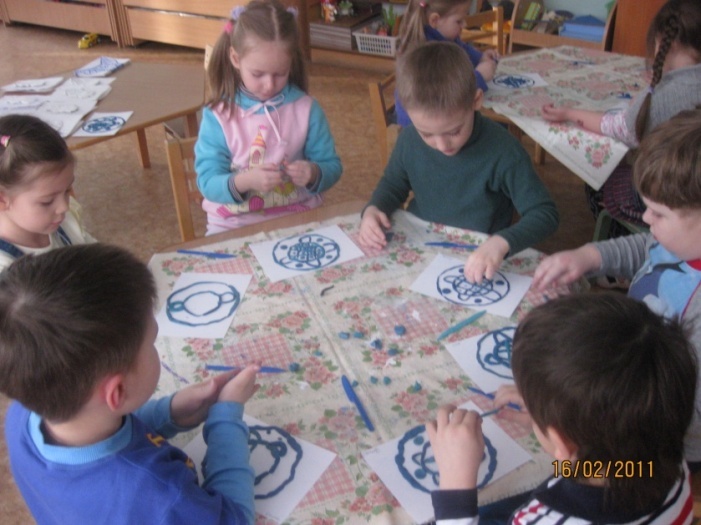 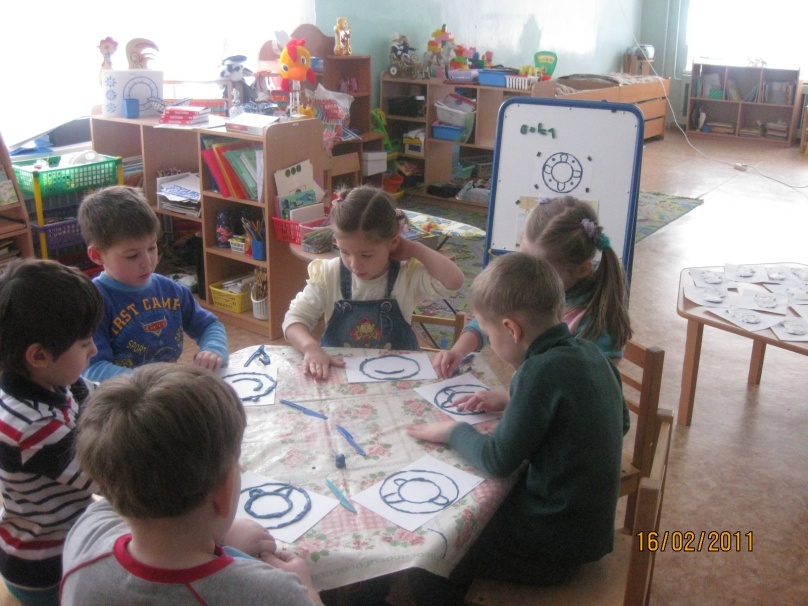 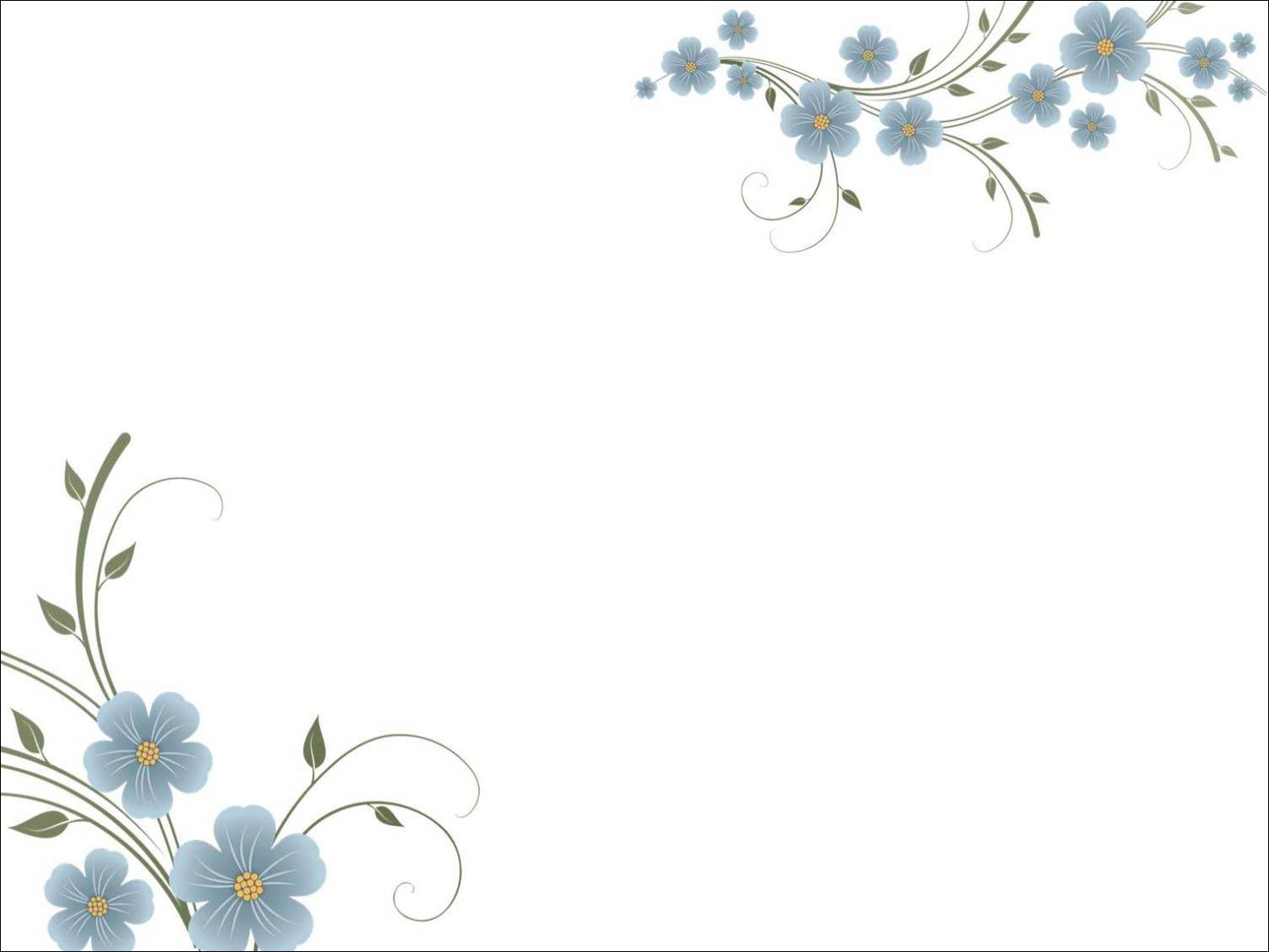 Совместная деятельность на прогулке.
Задачи:
-Развивать воображение детей, творческую 
фантазию;
-Закрепить элементы  гжельской росписи.
-Создать  весёлое настроение у детей;
- Прививать умение работать в группе.
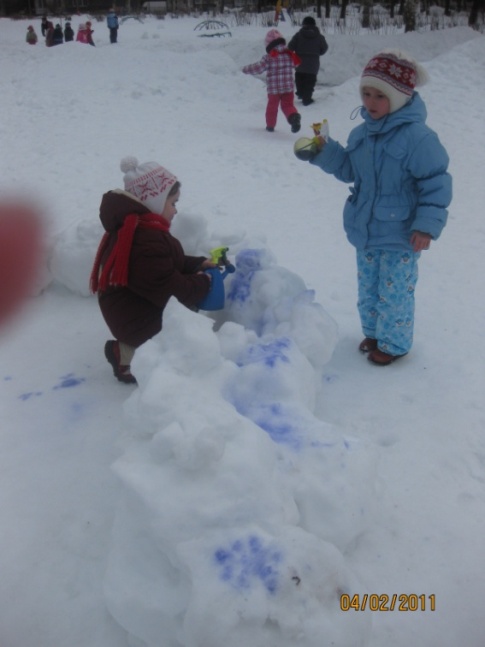 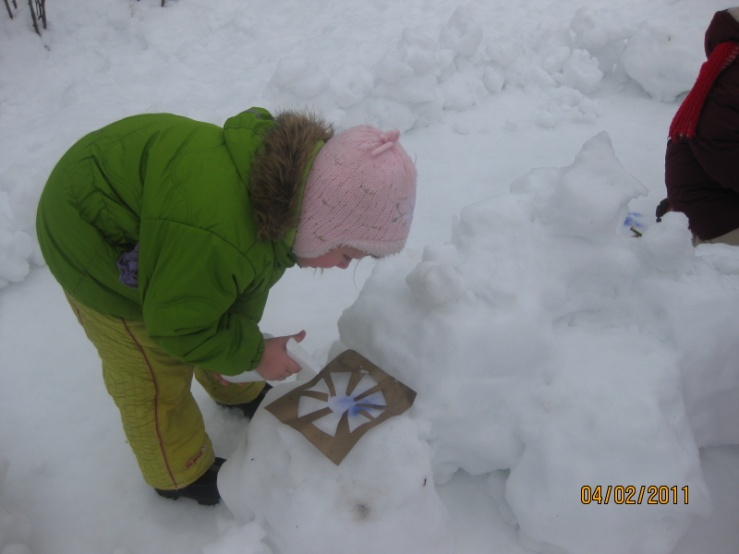 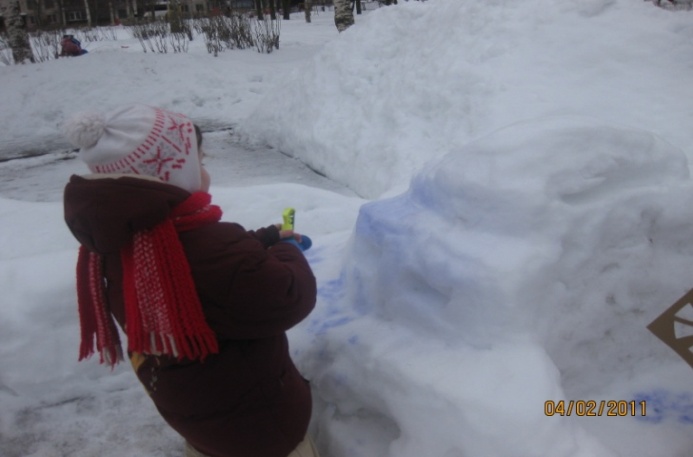 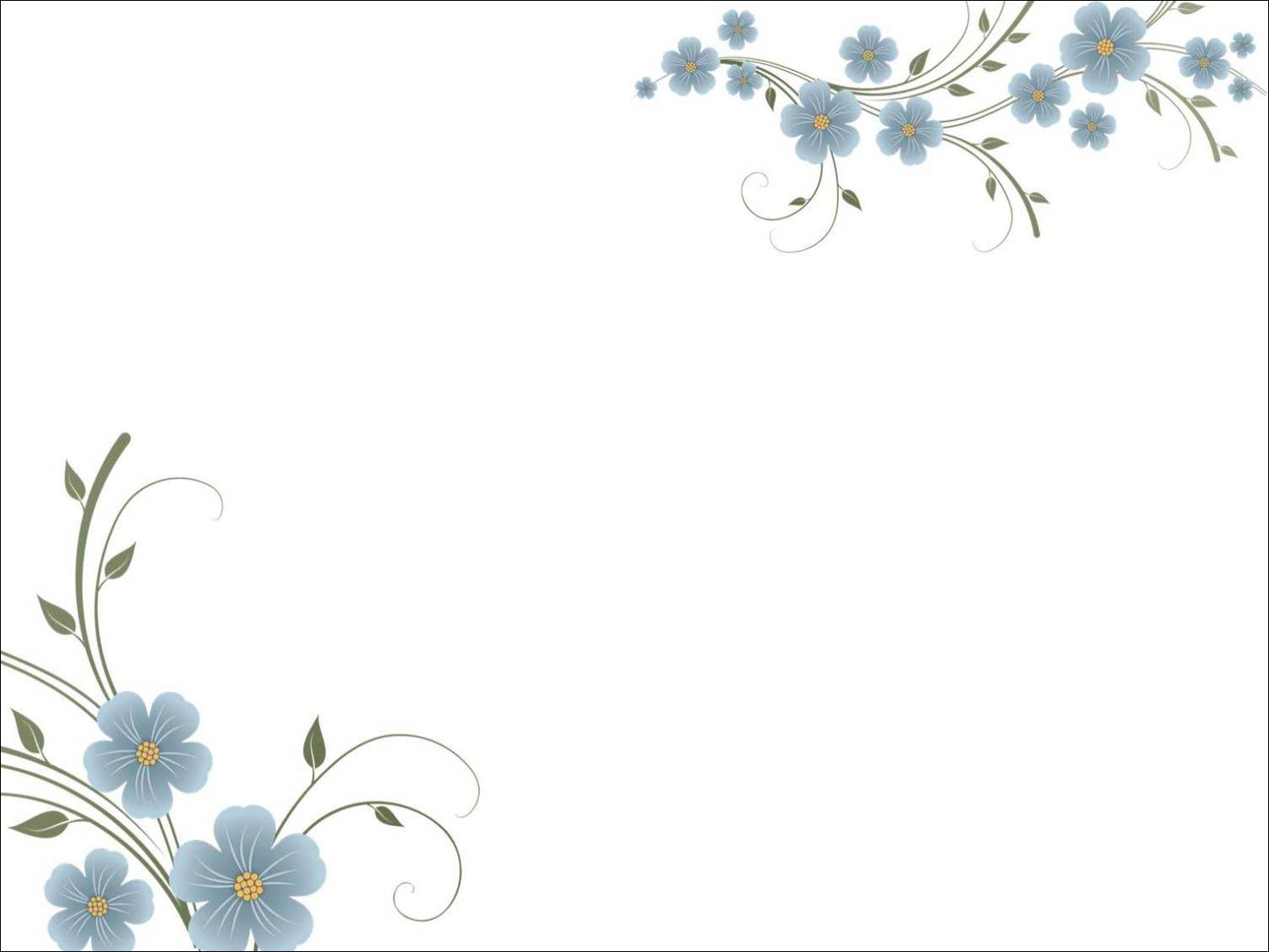 Работа с родителями.
Задачи:
Знакомить родителей с творчеством детей в дошкольном учреждении;
Показать родителям богатство и разнообразие русского народно прикладного искусства.
Приобщать родителей к совместному  с детьми творчеству .
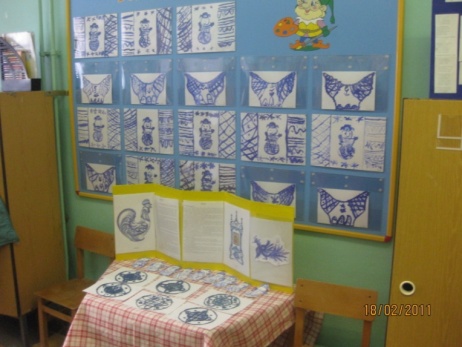 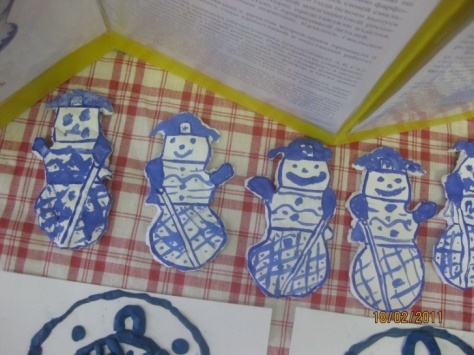 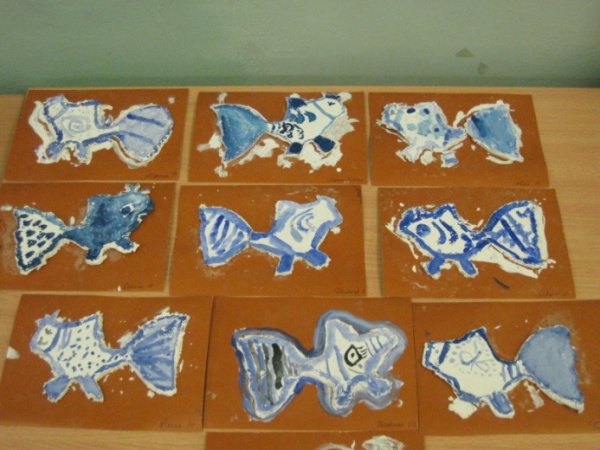 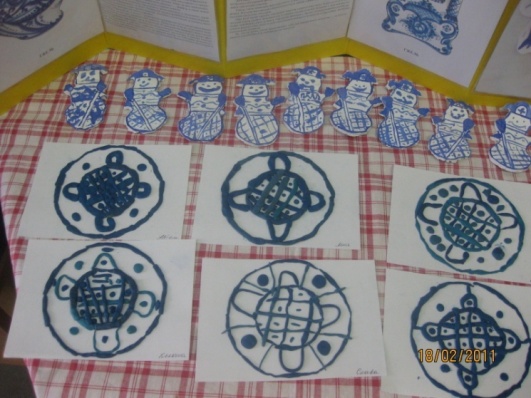